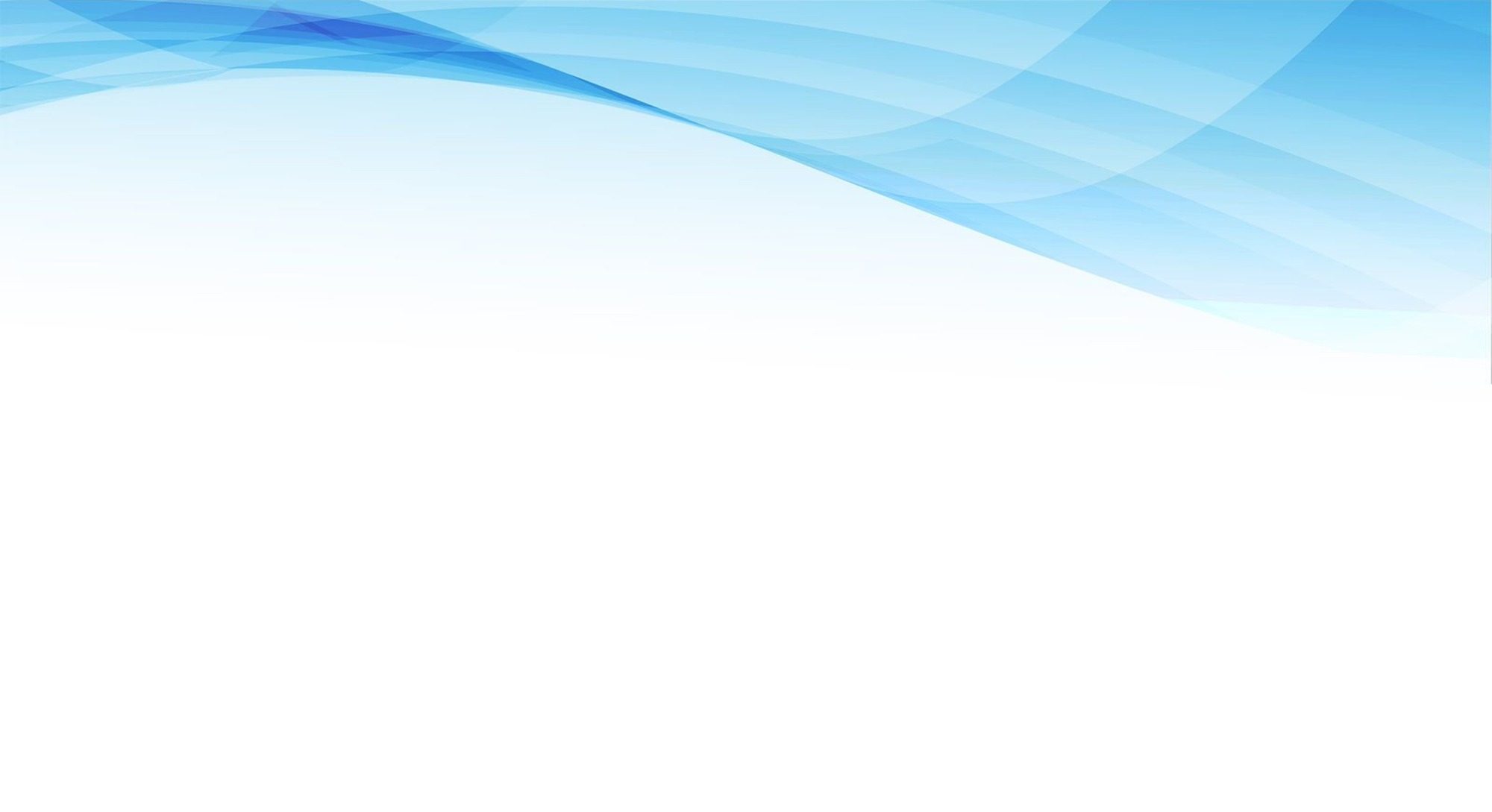 Министерство просвещения и воспитания Ульяновской областиОГБПОУ «Ульяновский многопрофильный техникум»Центр опережающей профессиональной подготовки
«Организация профориентационной работы
в Центре 
опережающей профессиональной подготовки» 

                                                
Ульяновск, 2022
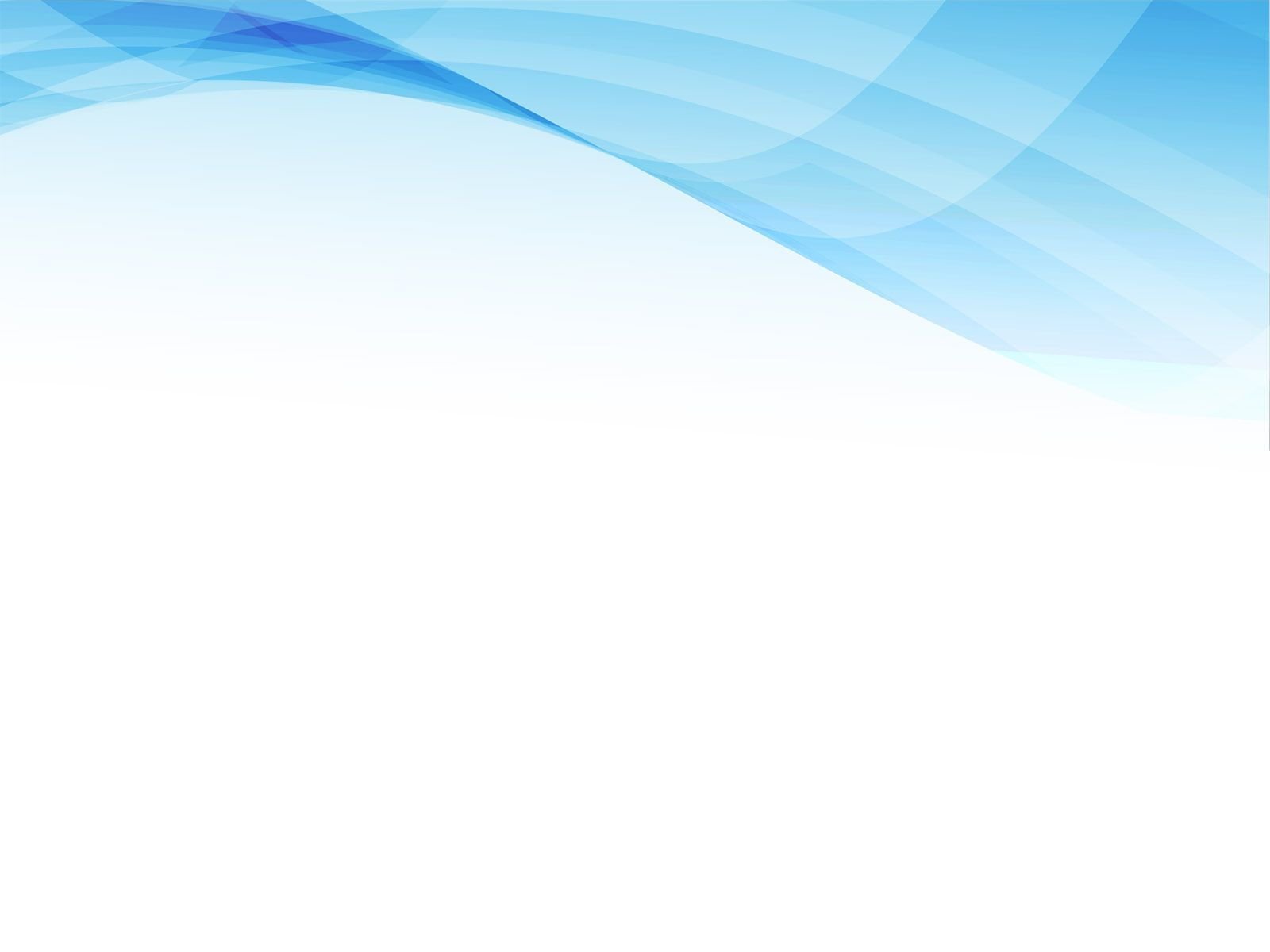 ЦОПП
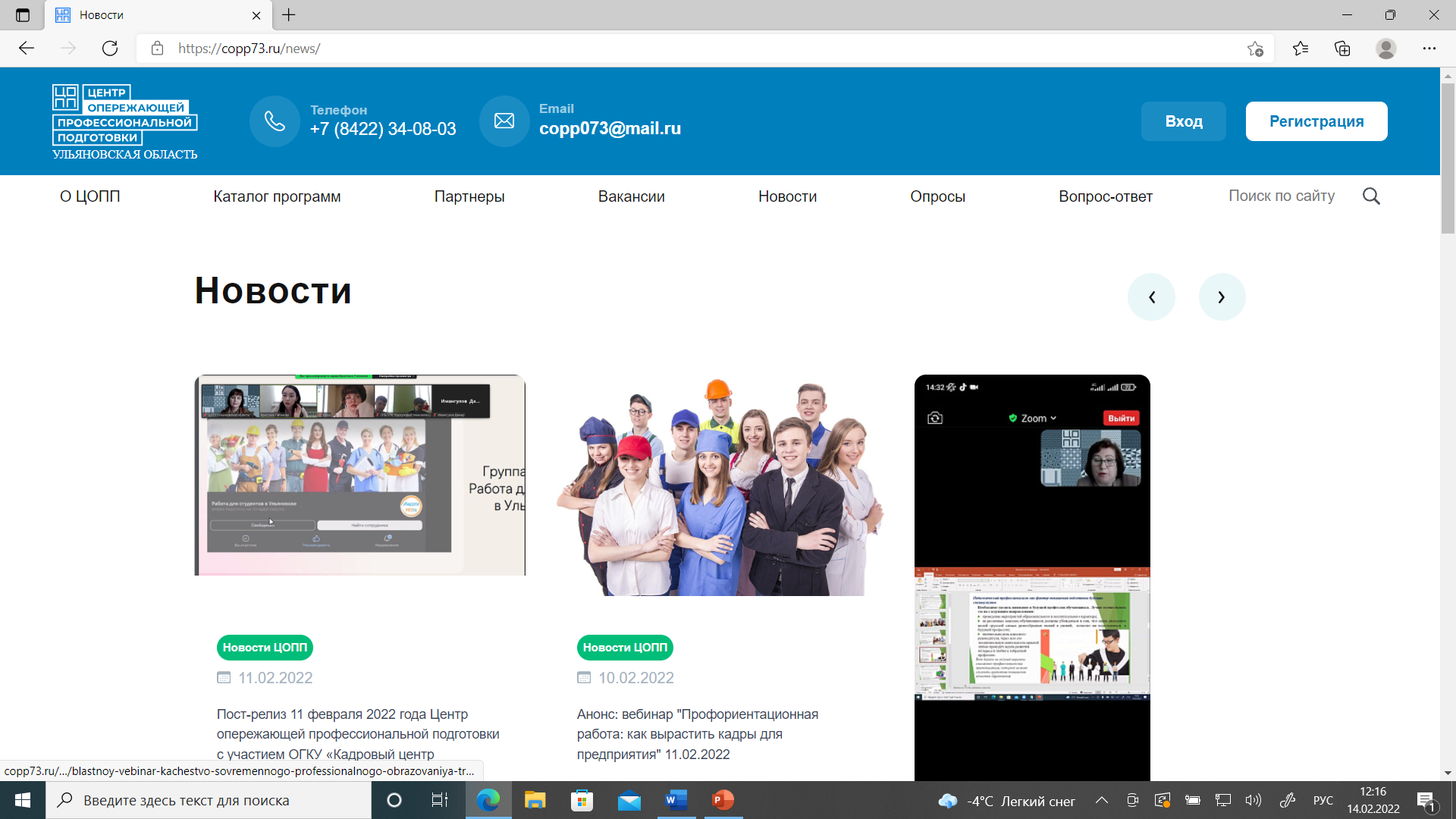 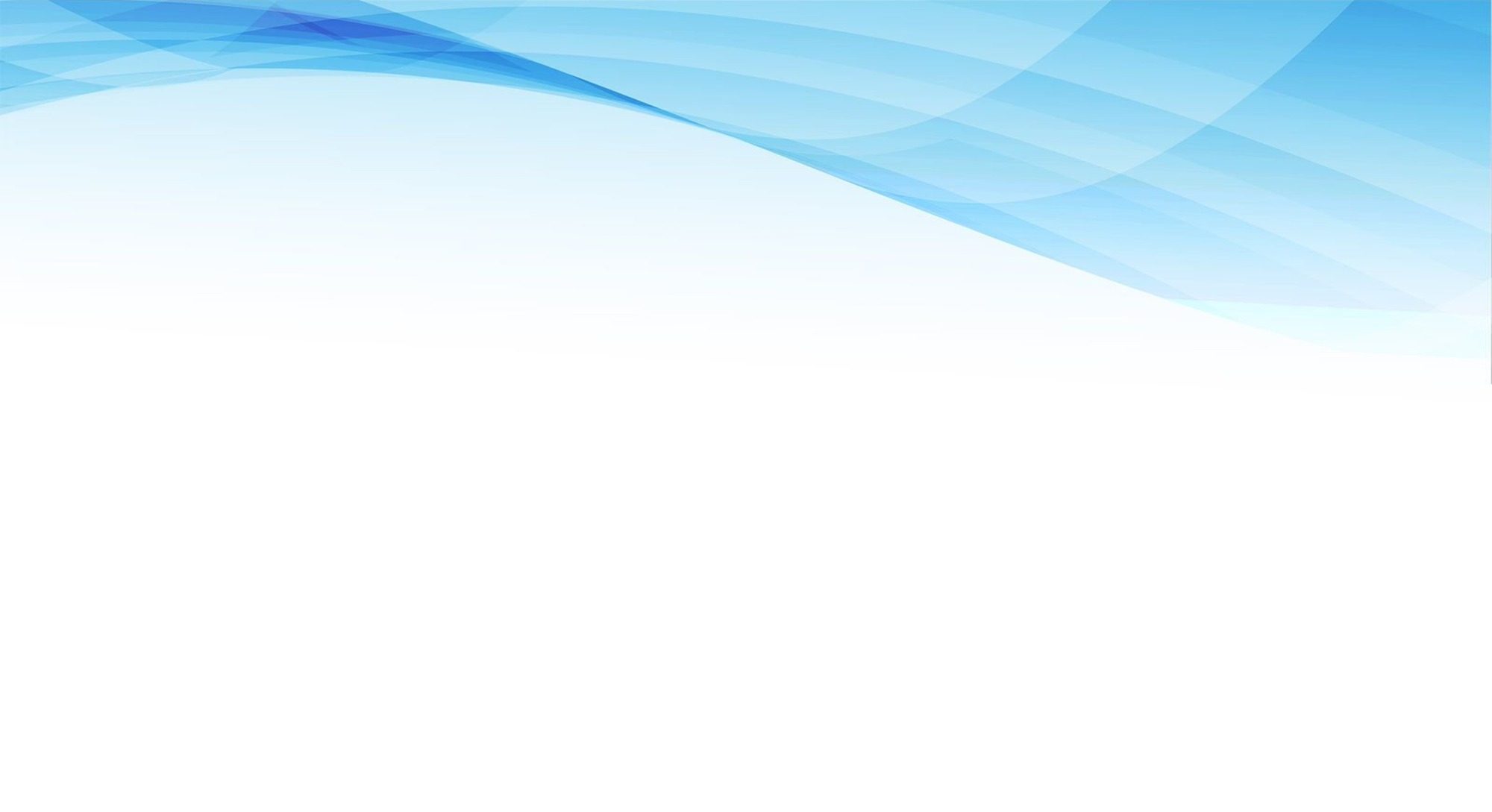 ЦОПП взаимодействует с образовательными организациями Ульяновской области
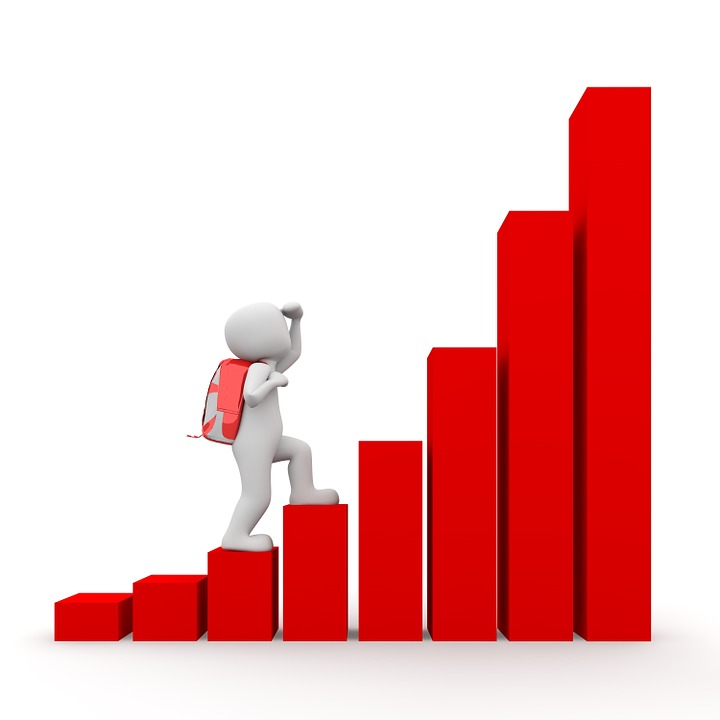 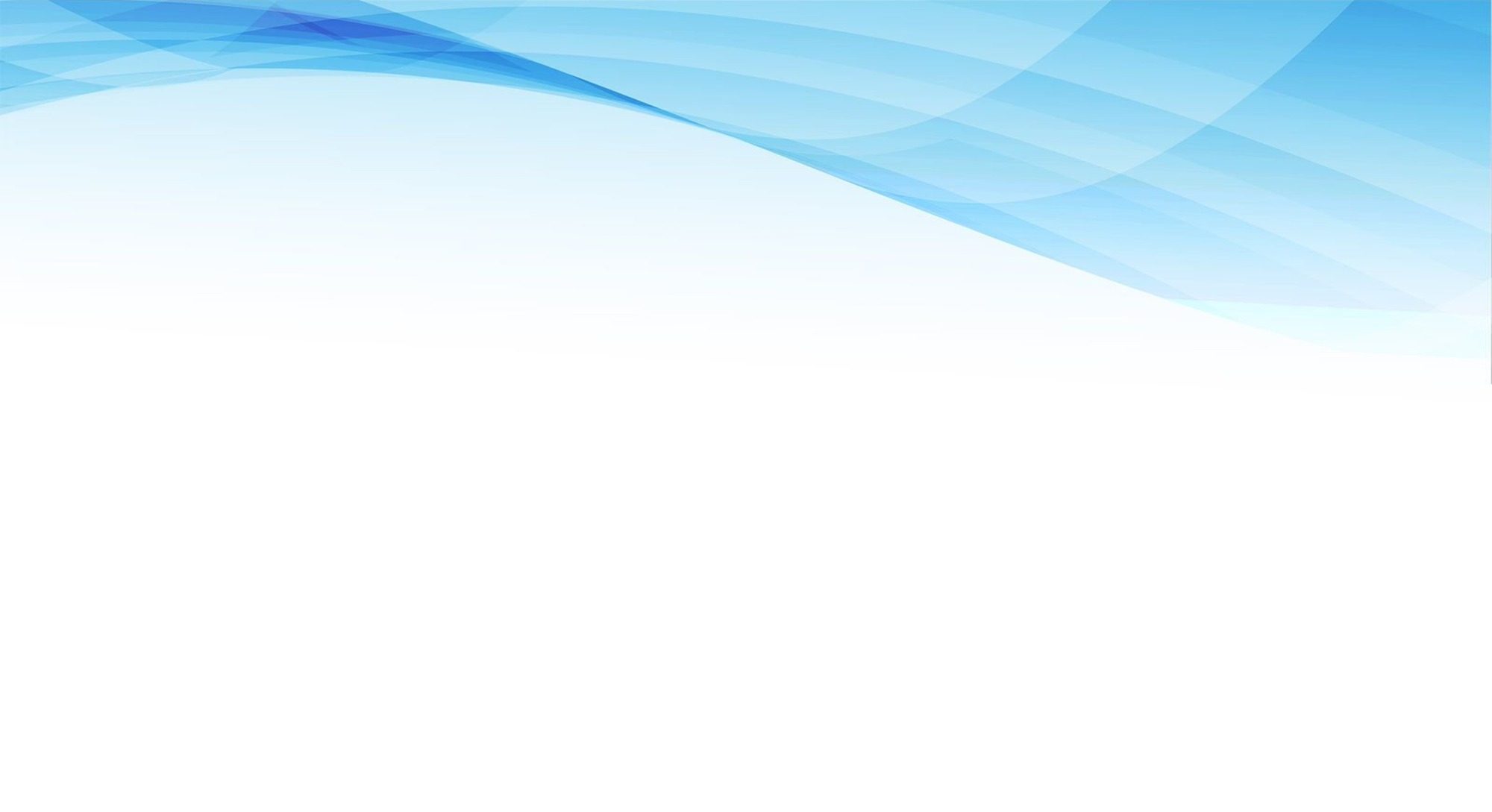 Наши мероприятия
24.02.2022 - 20.03.2022  
профориентационное тестирование для школьников 

Цель: определение профессиональной области для дальнейшего обучения школьников, получение возможности построения индивидуальной образовательной траектории
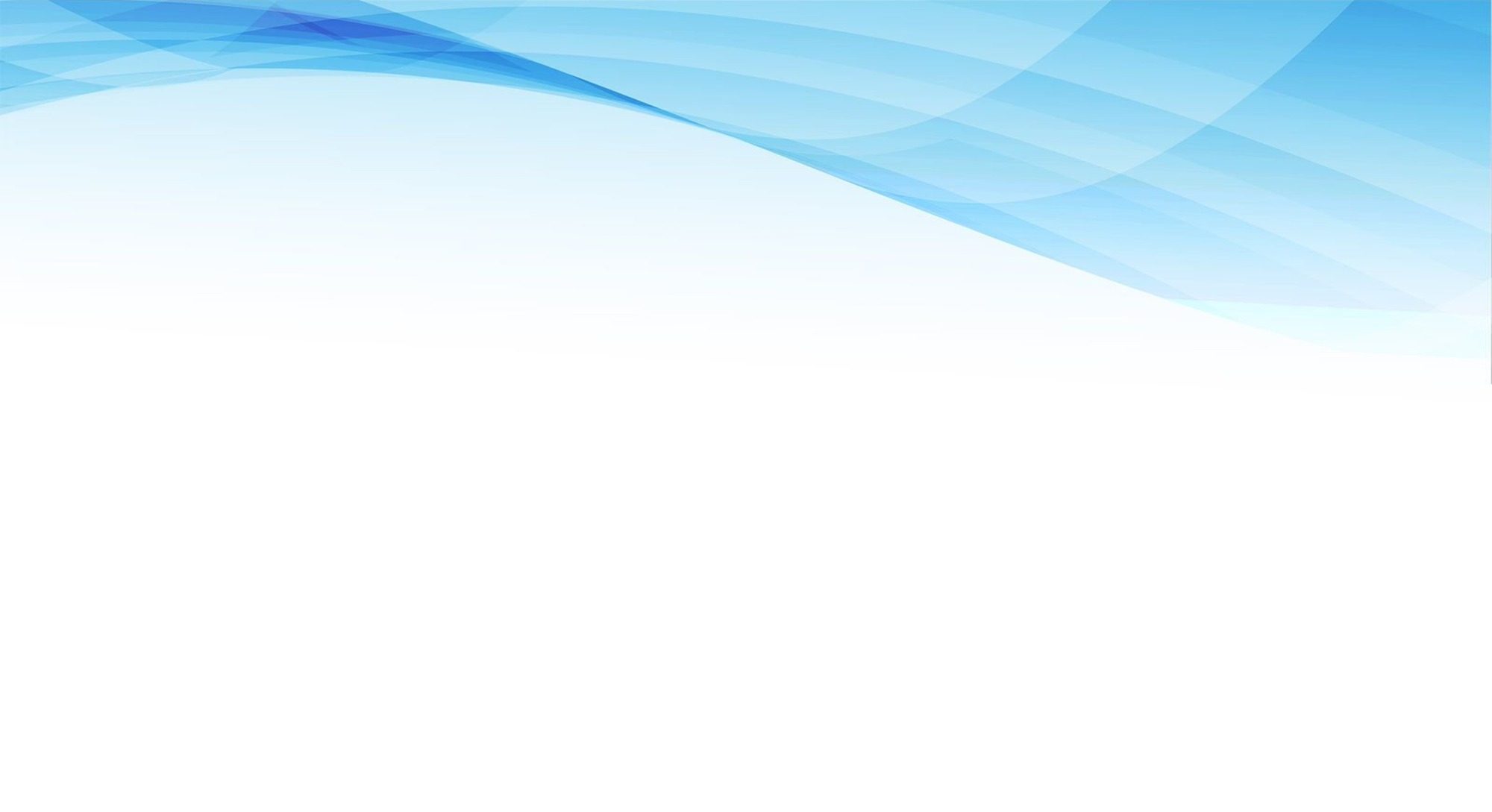 Наши мероприятия
21.03.2022 - 29.04.2022  
практические мероприятия для школьников: 
мастер-классы
квесты 
профи-пробы
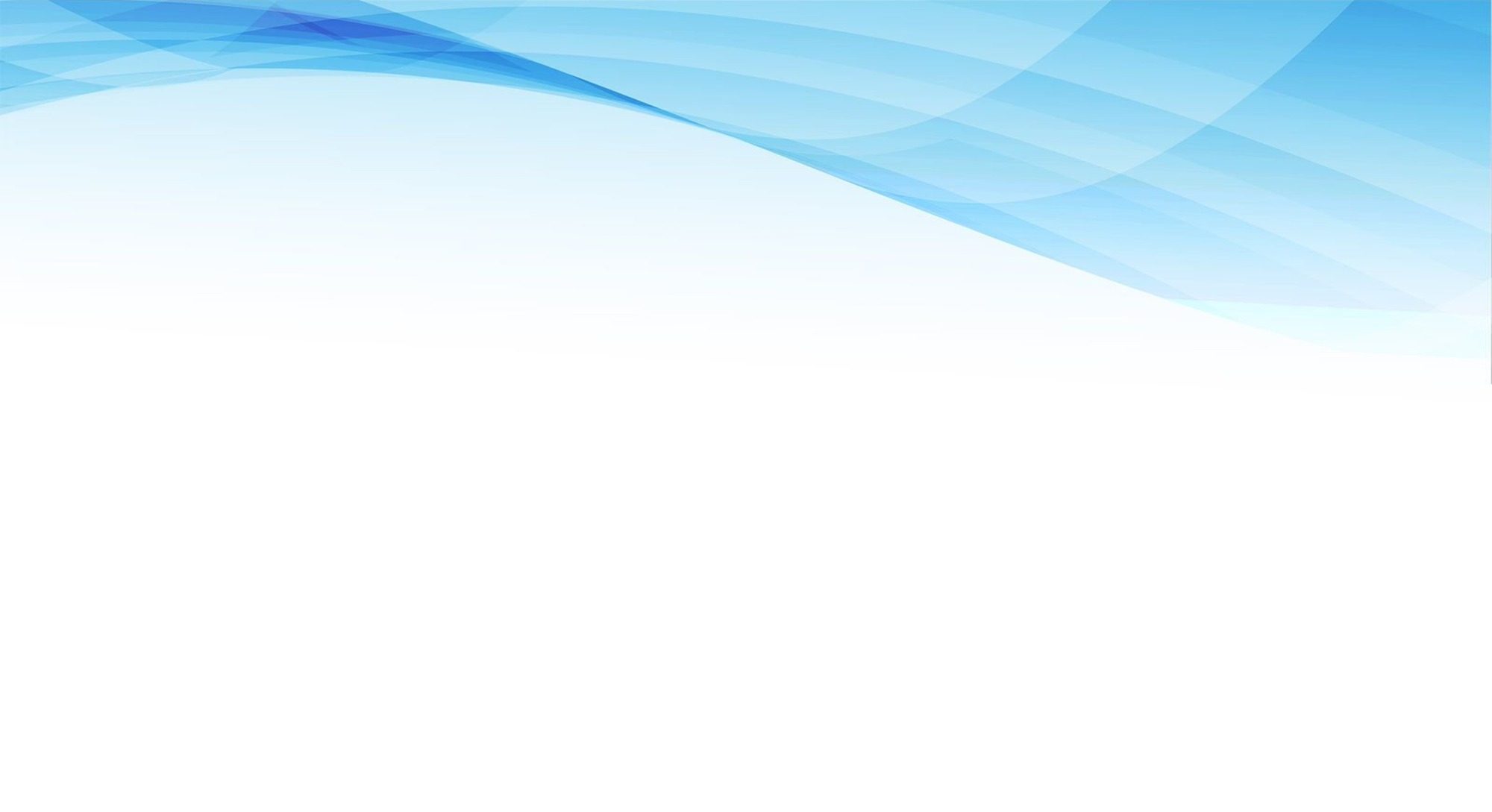 Циклы мероприятий по направлениям:
•	 21.03.2022 -25.03.2022 – сфера «IT-технологии»
•	28.03.2022-02.04.2022 -  сфера «Образование»
•	04.04.2022-08.04.2022- сфера «Производство и инженерные технологии»
•	11.04.2022-15.04.2022- сфера «Строительство. Строительные технрлогии», «Транспорт и логистика»
•	18.04.2022-22.04.2022 – «Сфера услуг», «Творчество», «Дизайн».
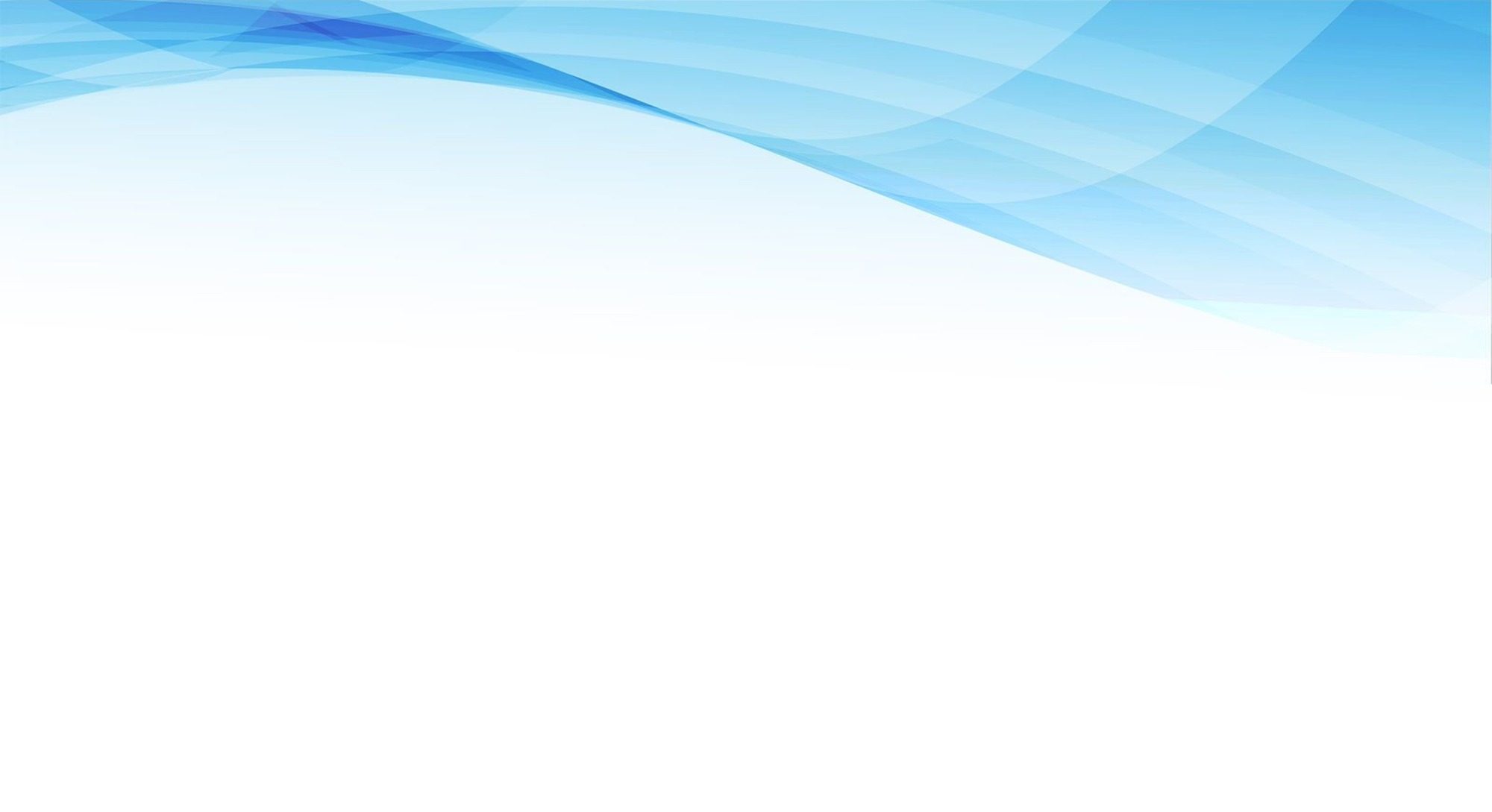